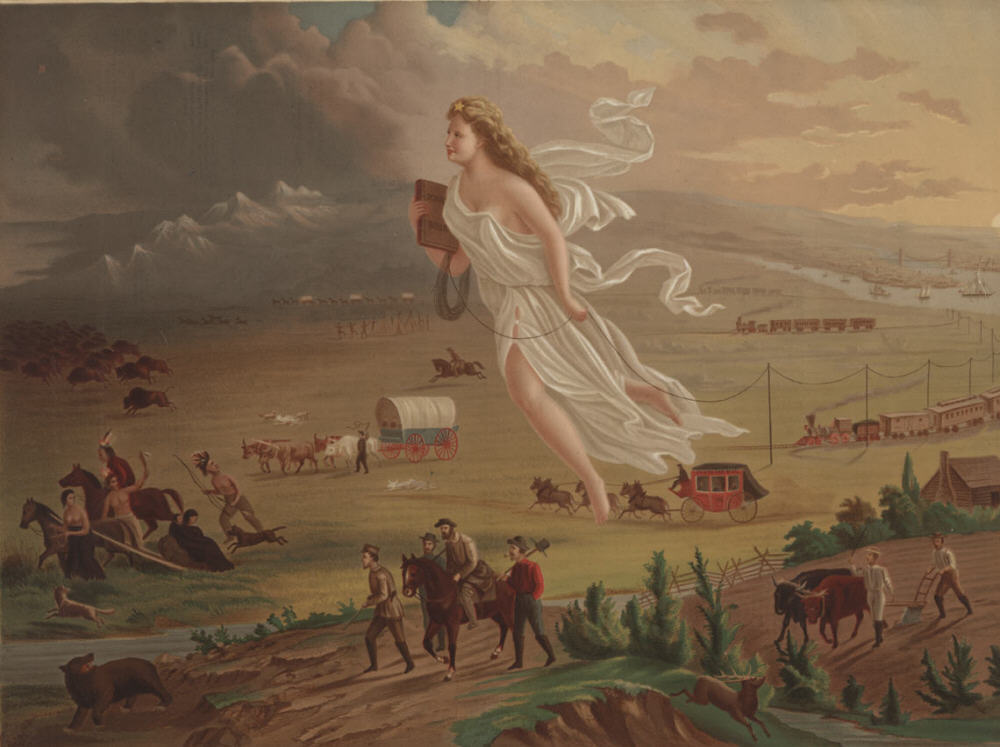 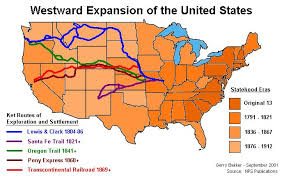 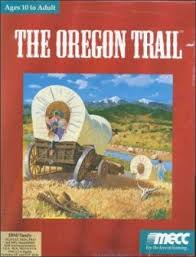 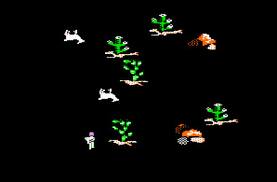 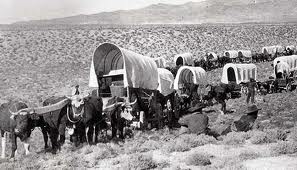 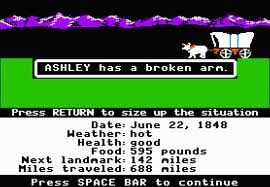 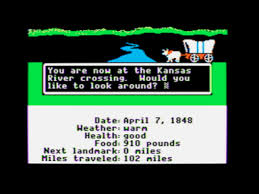 http://www.youtube.com/watch?v=vKspf06XuaQ
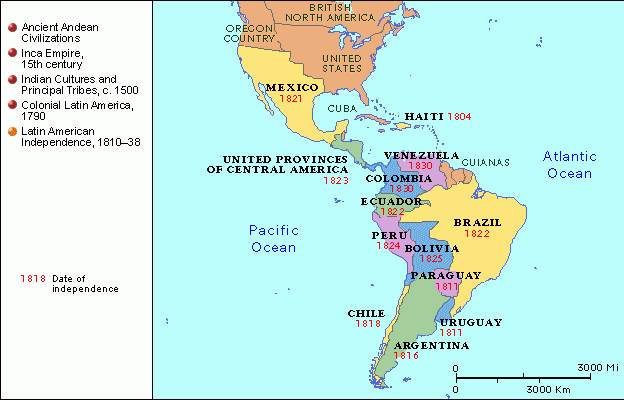 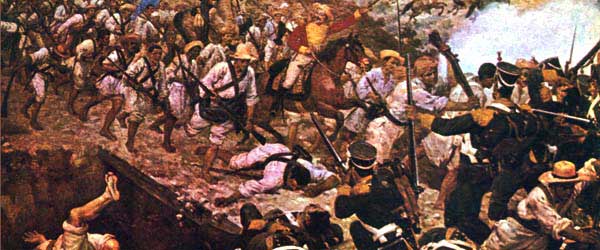 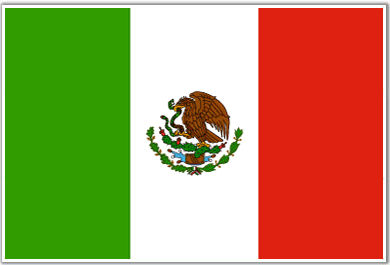 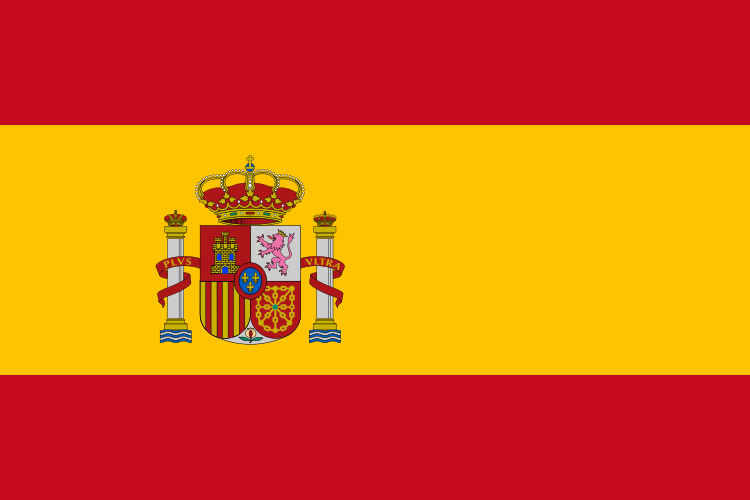 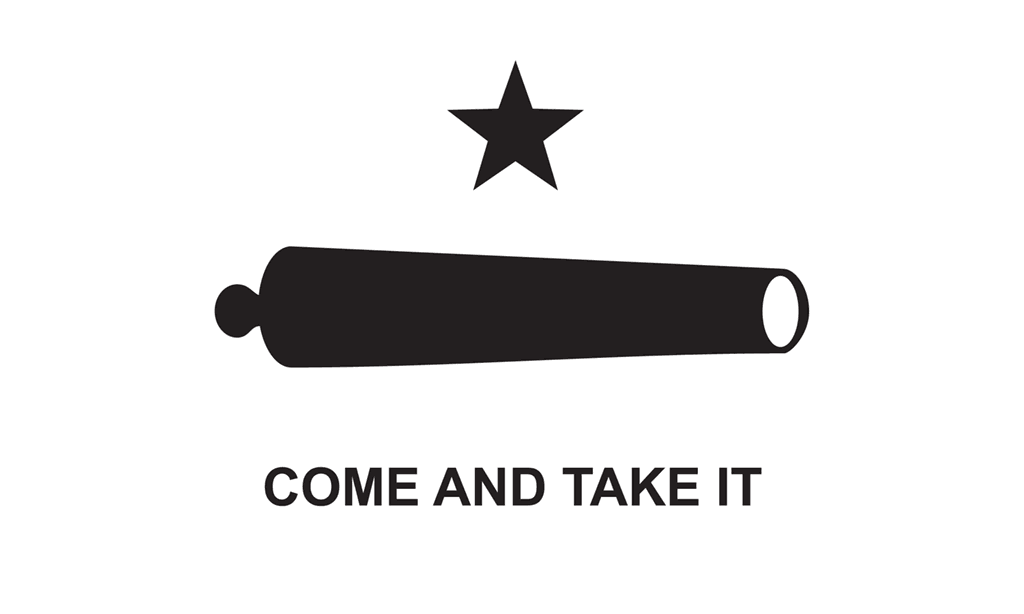 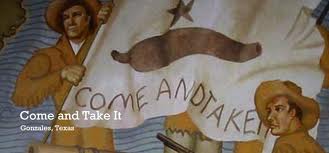 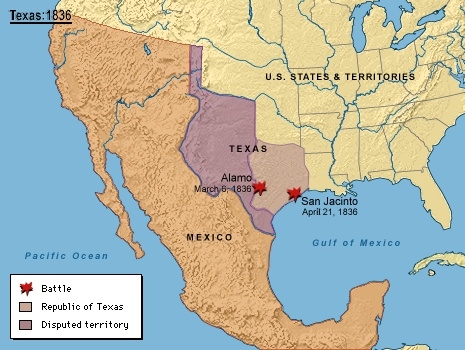 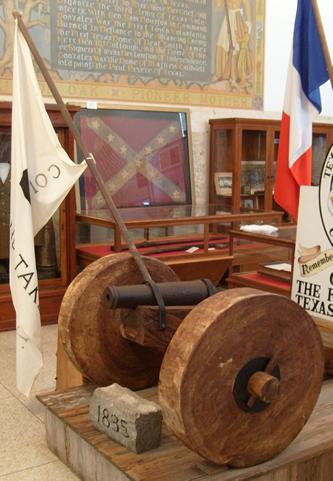 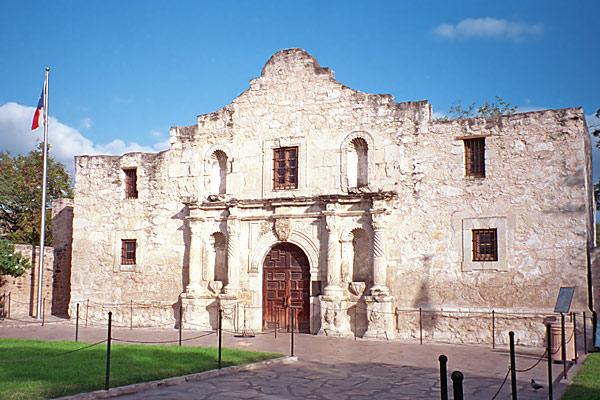 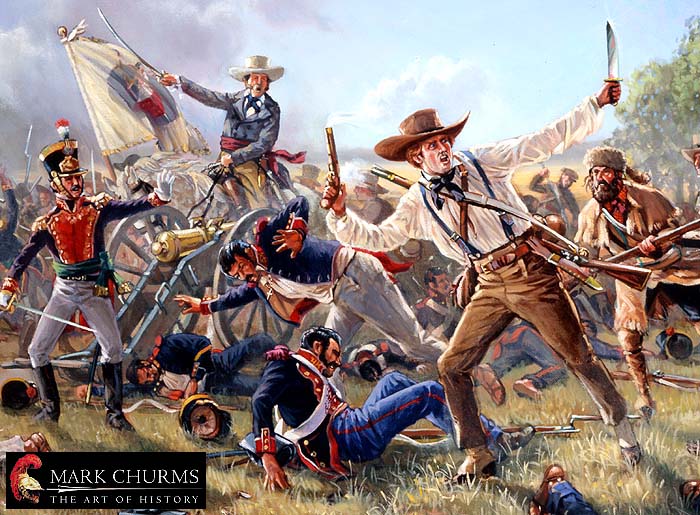 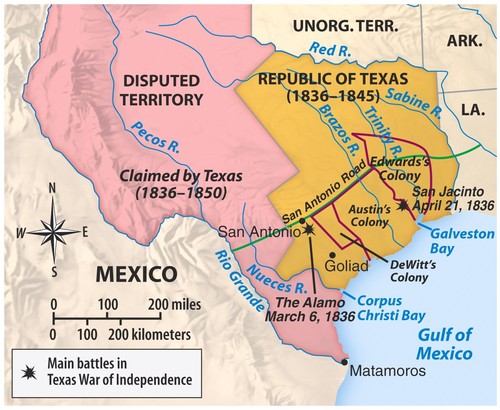 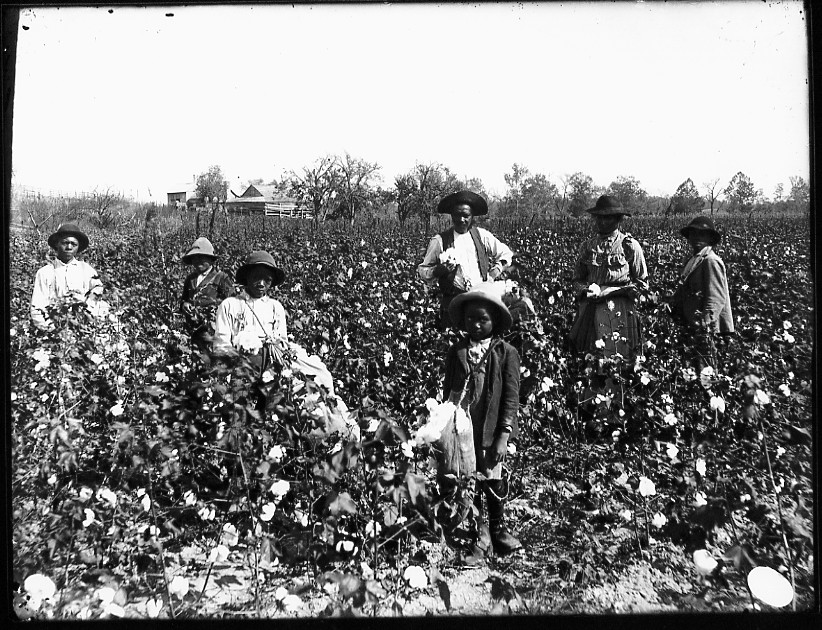 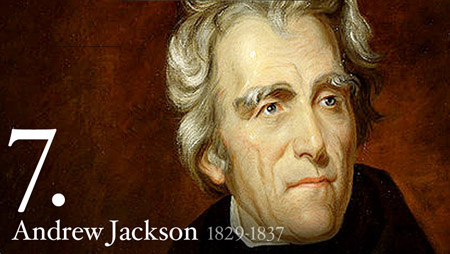 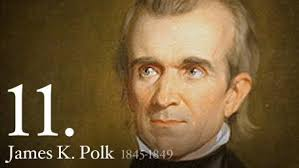 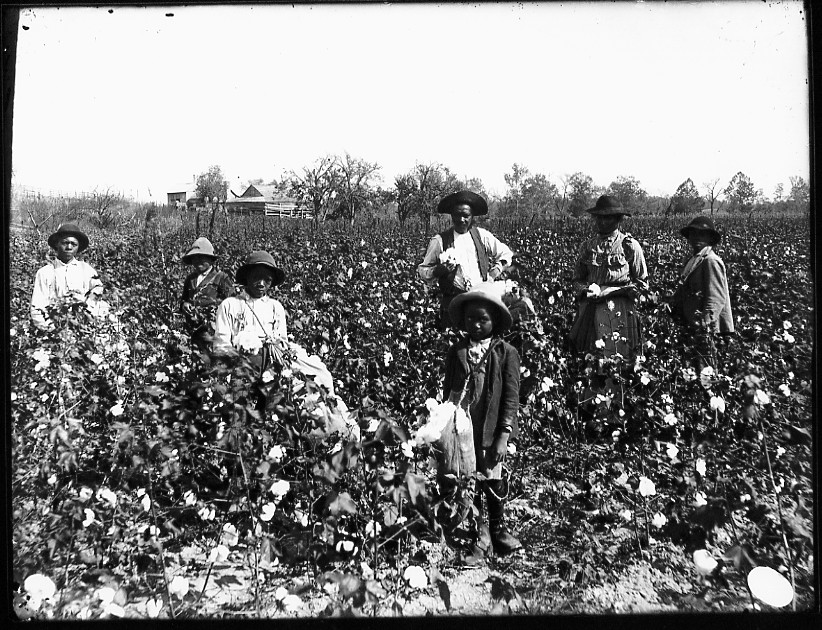 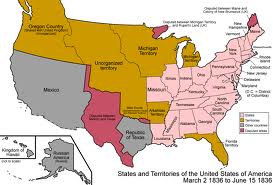 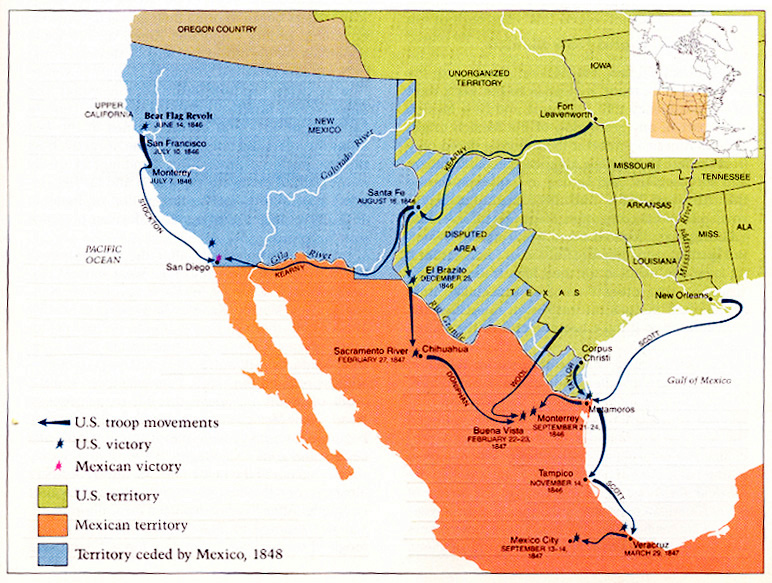 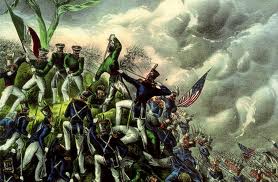 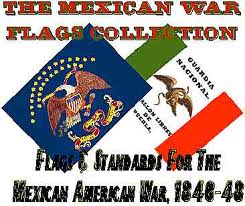 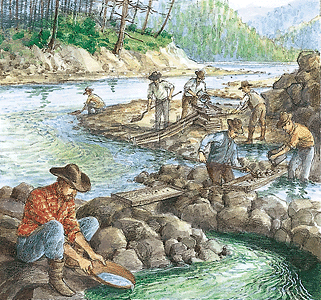 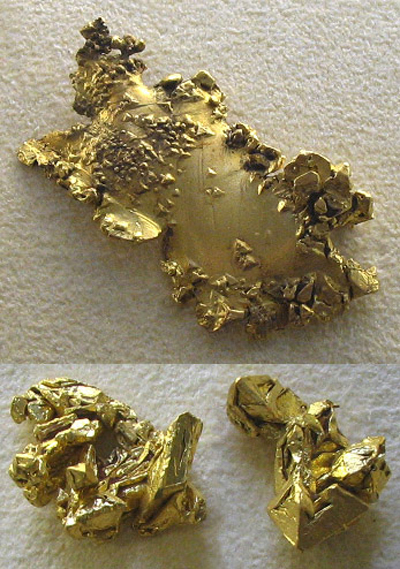 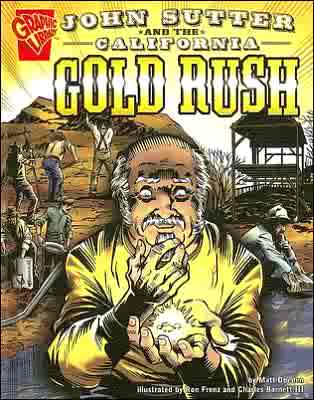 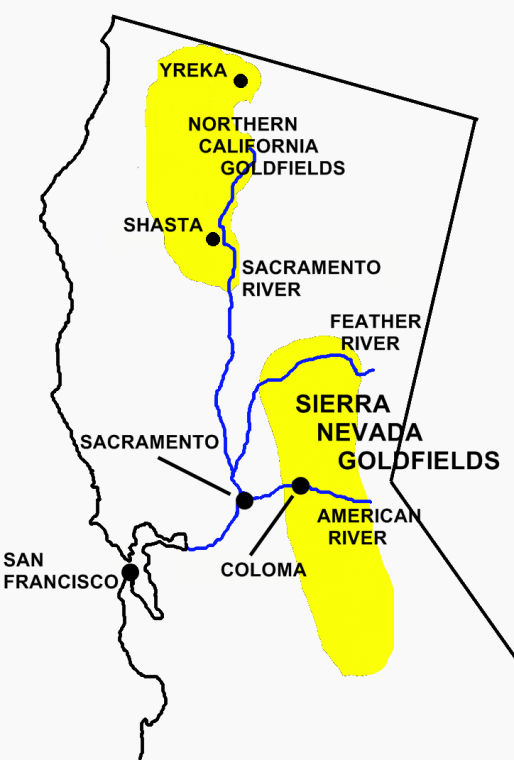 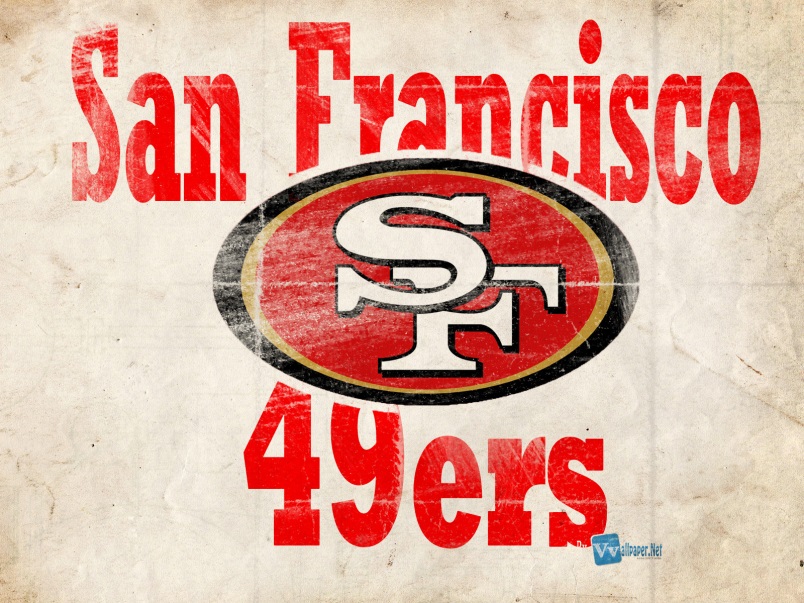 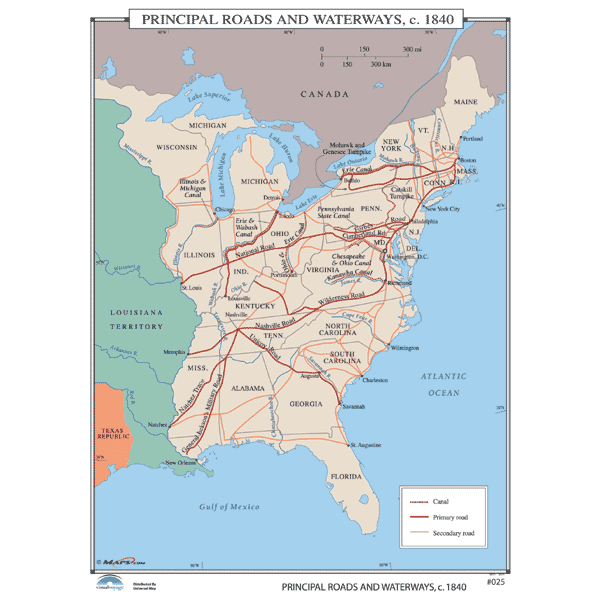 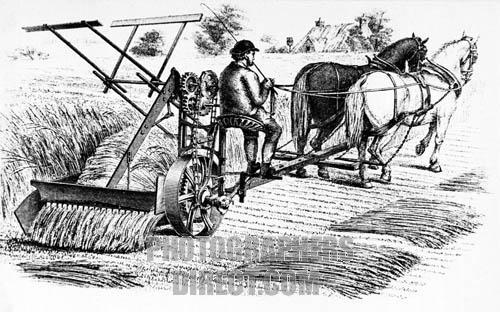 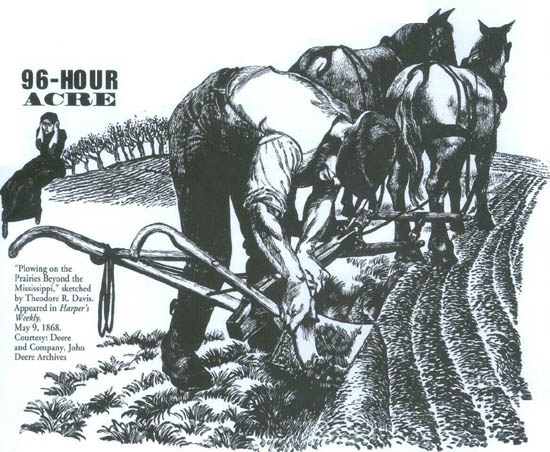